Exhibitor Social Media Post
For Assistance:
Laurie Beth Nix
lauriebeth@aeecenter.org
770.447.5083 ext 229
Directions
Add logo picture in white space directly under the world logo
Add booth number in the text box under “EXHIBITOR”
Select File, then Export
Change the file format to JPEG
Select “save current slide only”
Select Export
*example slide is provided next.*
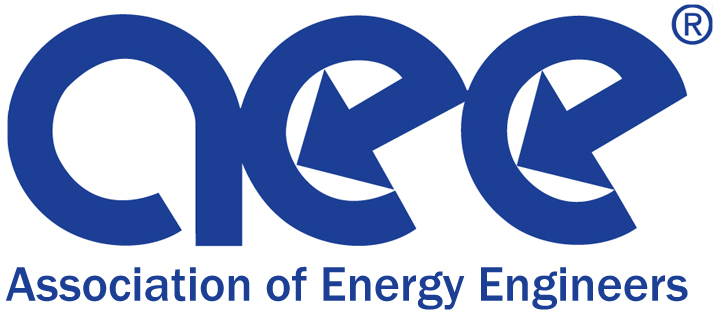 BOOTH # 1234
BOOTH #